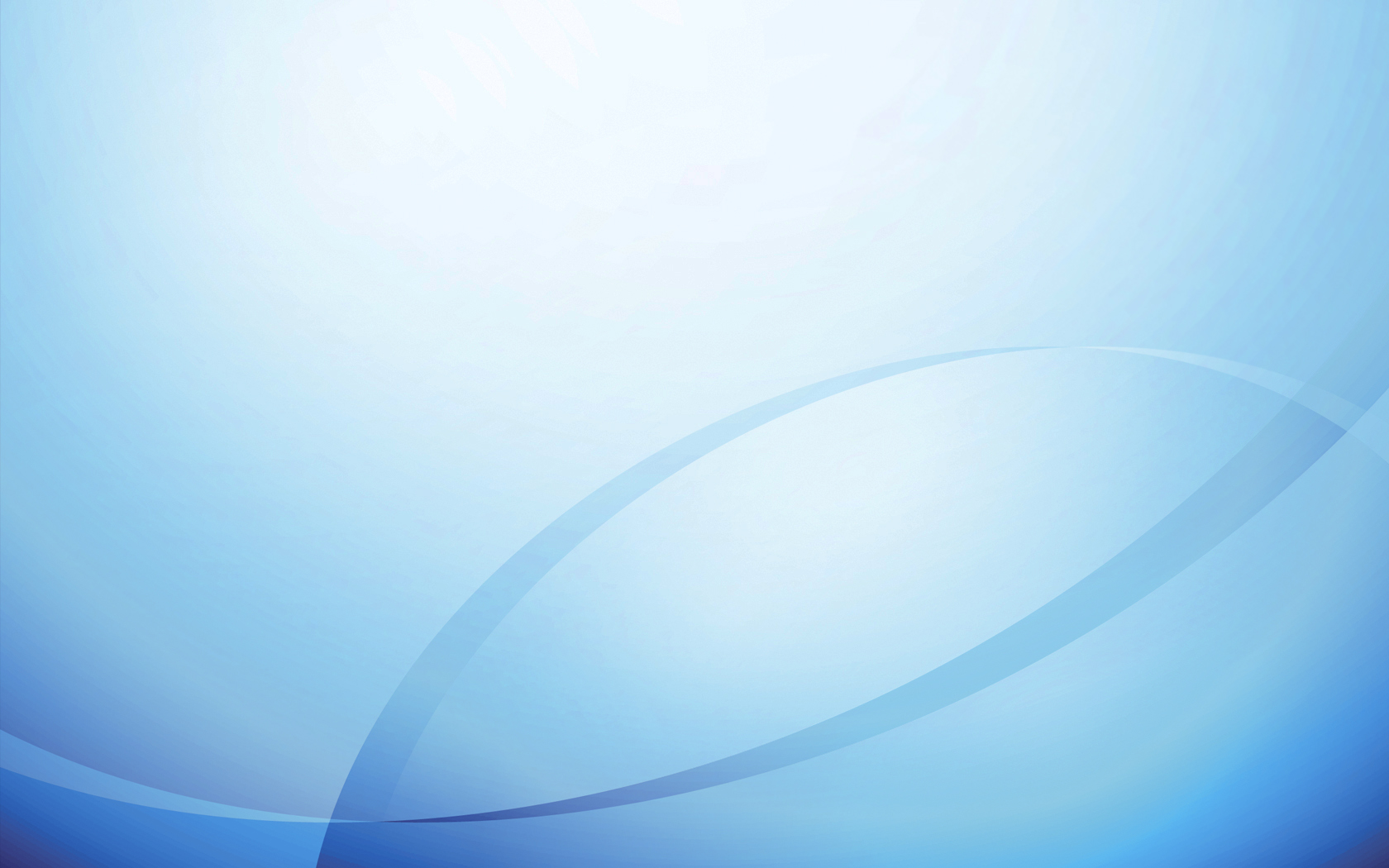 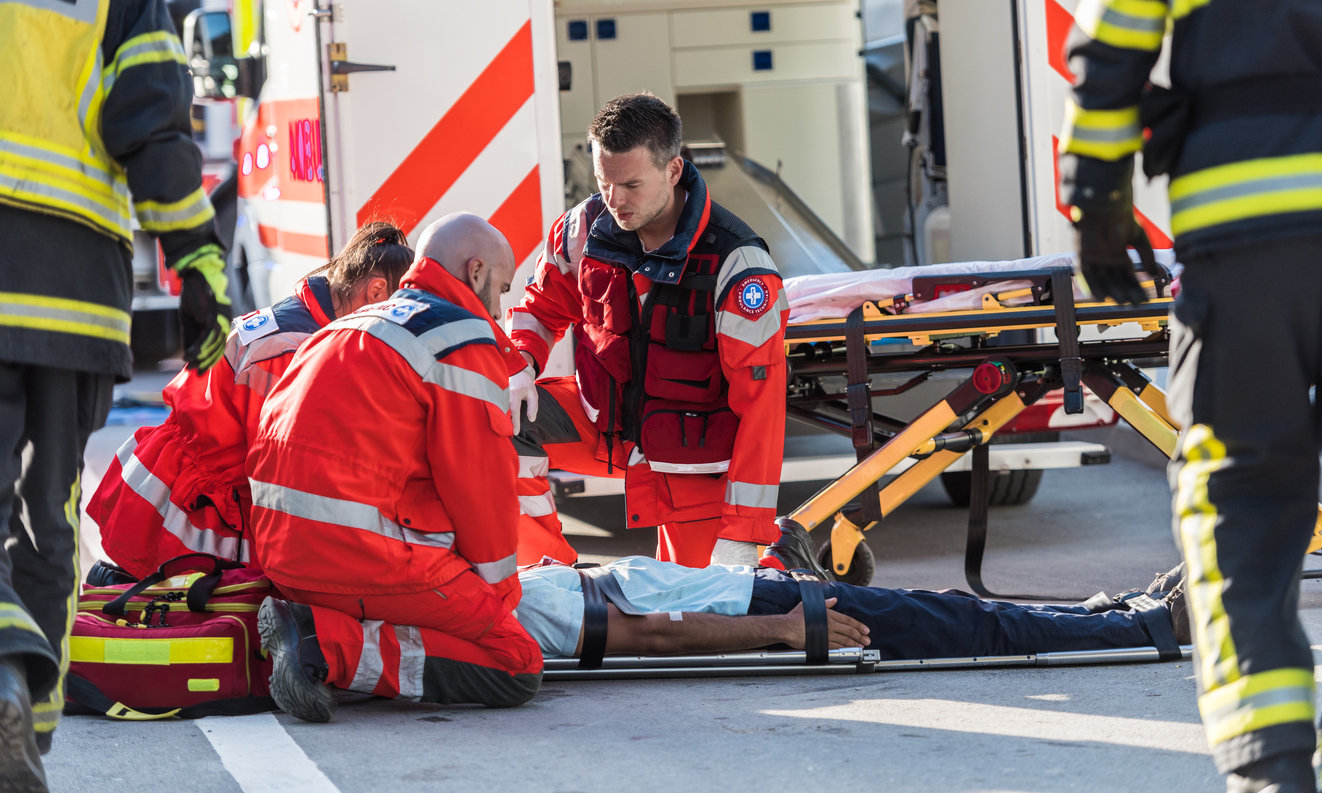 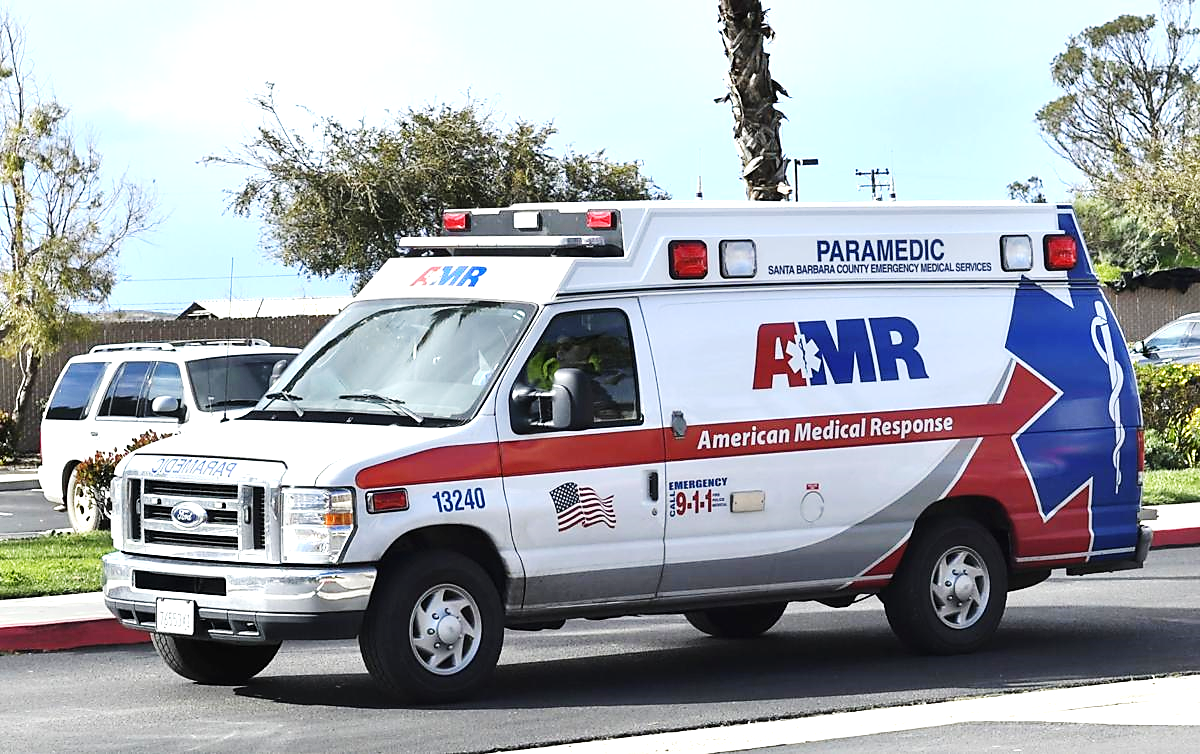 SAVE THE DATE!
October 3, 2023
8:00 Am – 12:30 pm
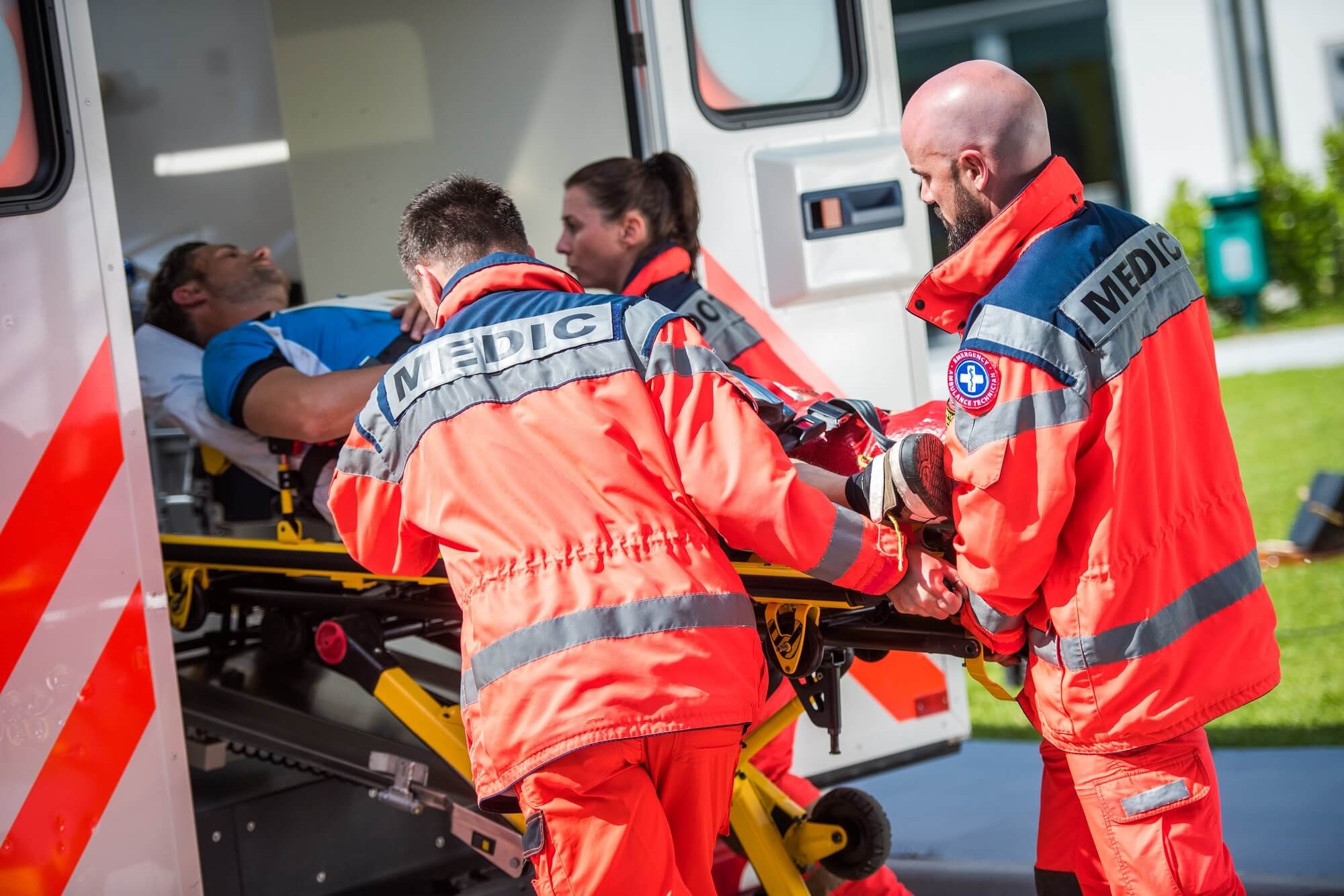 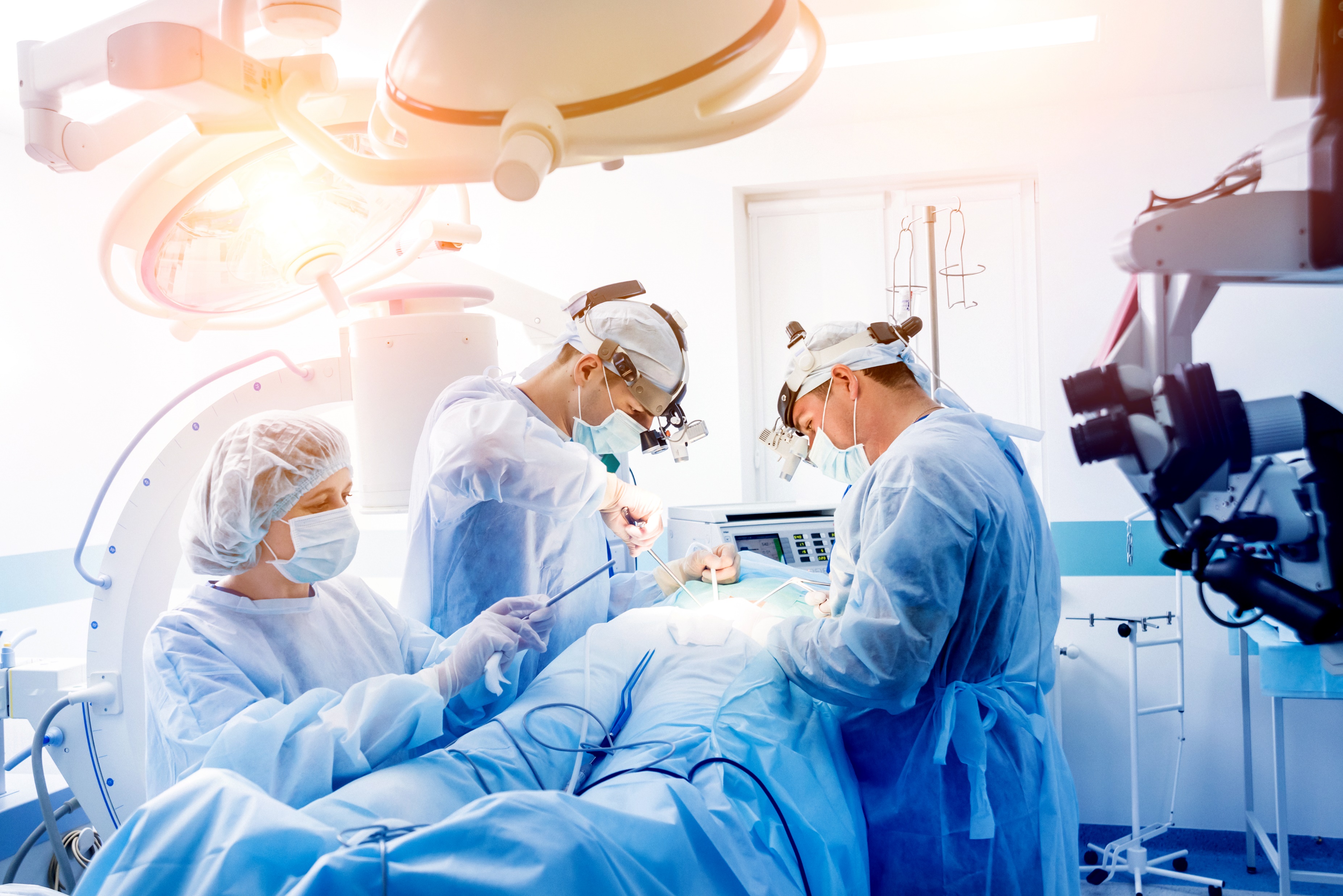 State of California 
Virtual Trauma Summit
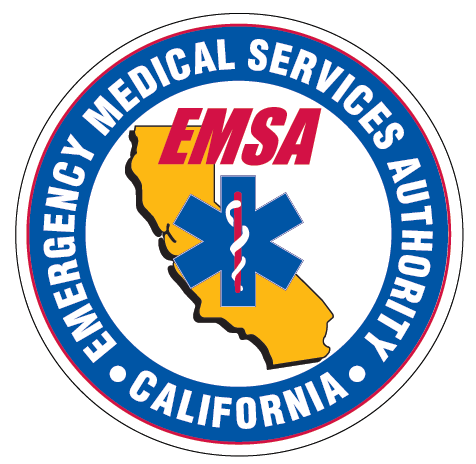 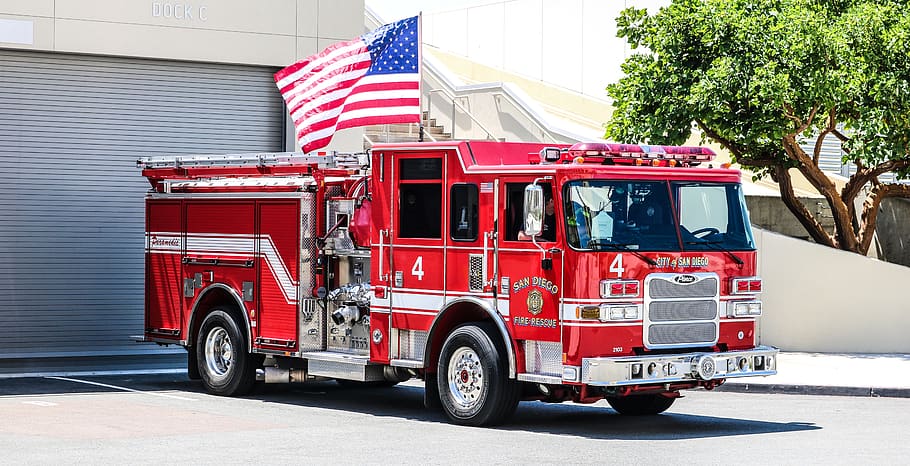 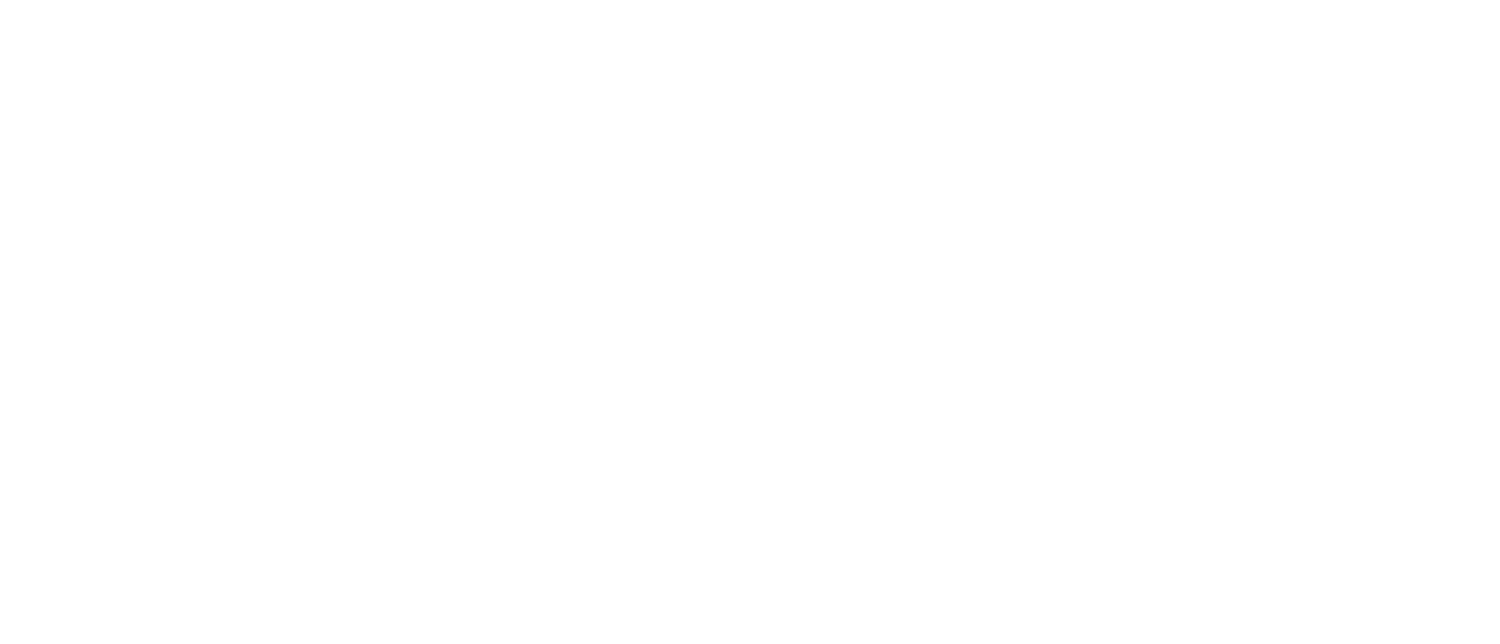 Contact Julie McGinnis at Julie.mcginnis@emsa.ca.gov                               for more information